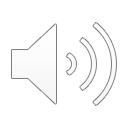 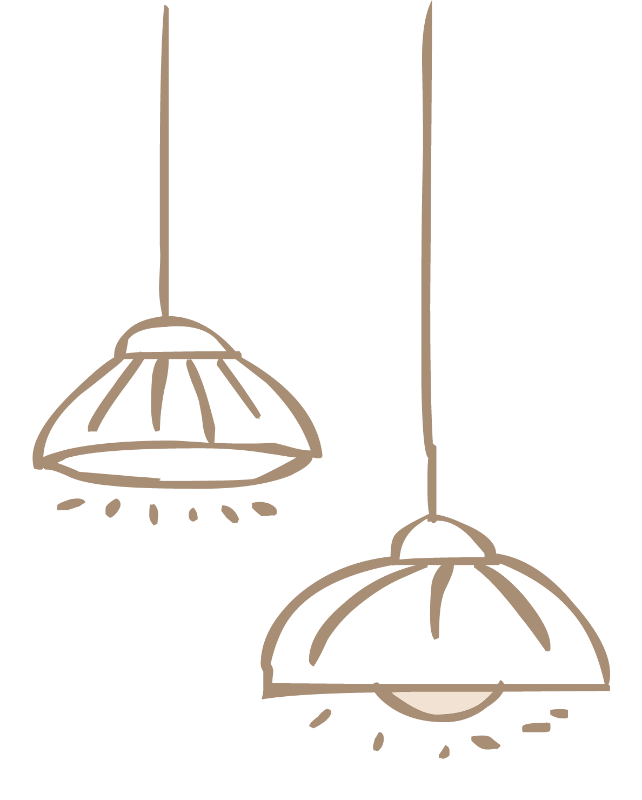 welcome
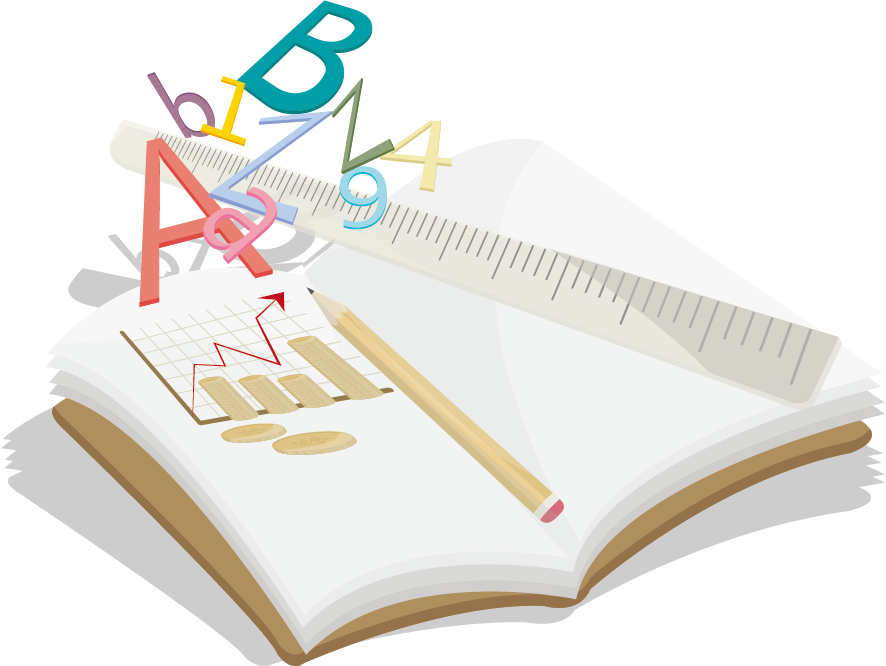 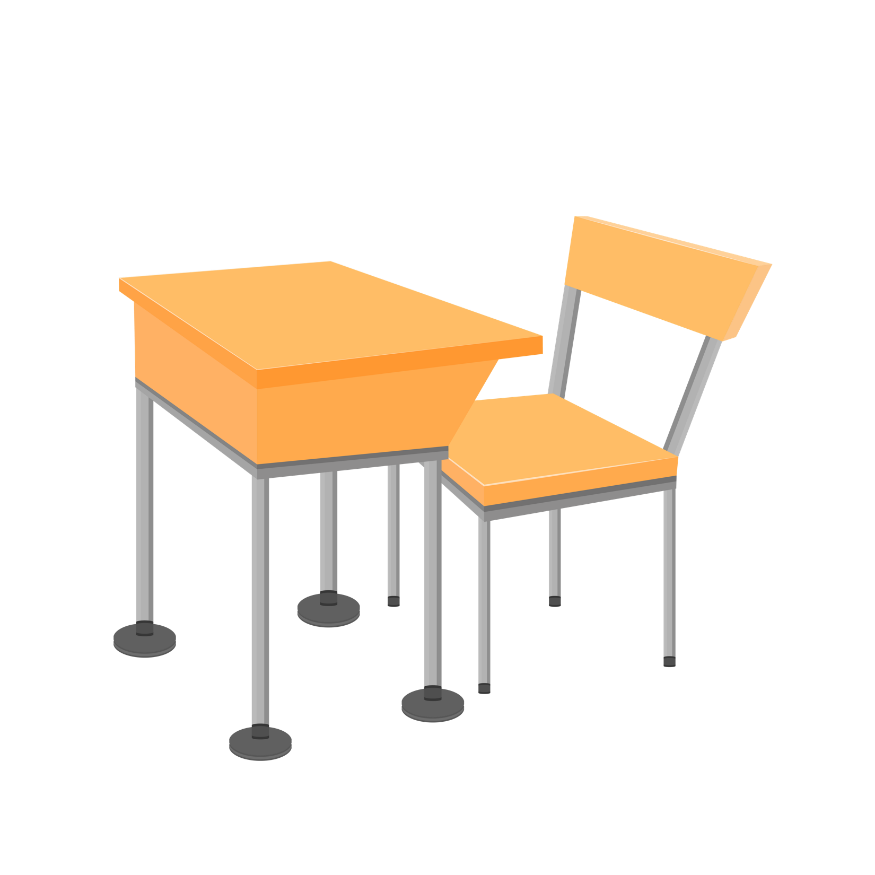 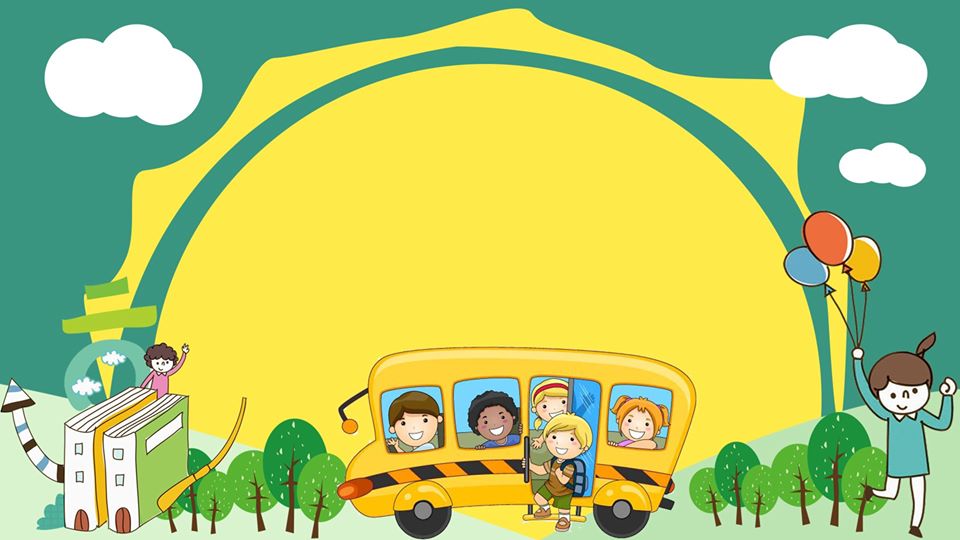 KHỞI ĐỘNG
Ô CỬA BÍ MẬT
1
2
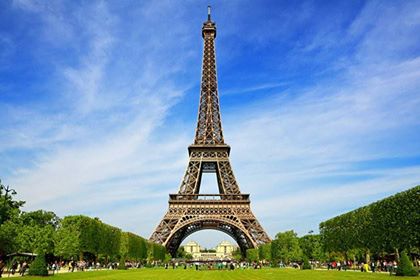 3
4
¤ sè 1: Con h·y ®äc vµ tim tiÕng chøa vÇn ong
chong chãng, vâng
¤ sè 2: Tim tiÕng cã vÇn oc trong c¸c tiÕng sau
sãc, h¹t ngäc, con cãc
¤ sè 3: Con h·y ®äc c©u sau
Vã ngùa va lãc cãc
       Xe cø l¨n bon bon
       Chim chãc liÖng vßng trßn
       H¸t ca vang ré r·.
¤ sè 4: Con h·y ®äc c©u sau
Đi häc l¾m sù l¹
 Cha mÑ vÉn chê mong
Ba b¹n høa trong lßng
 Häc tËp thËt chÆm chØ.
Thứ năm ngày 30 tháng 12 năm 2021Tiếng Việt
«ng – «c
Bài 85:
«ng
«c
Ho¹t ®éng: H×nh thµnh kiÕn thøc míi
«
c
«ng
«
«
«ng
s
«c
gè
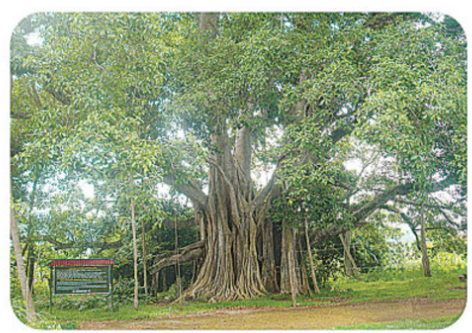 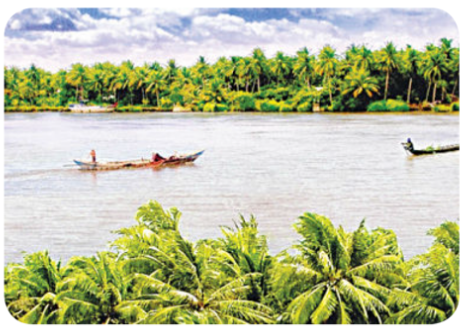 dßng s«ng
gèc ®a
Nghỉ giải lao
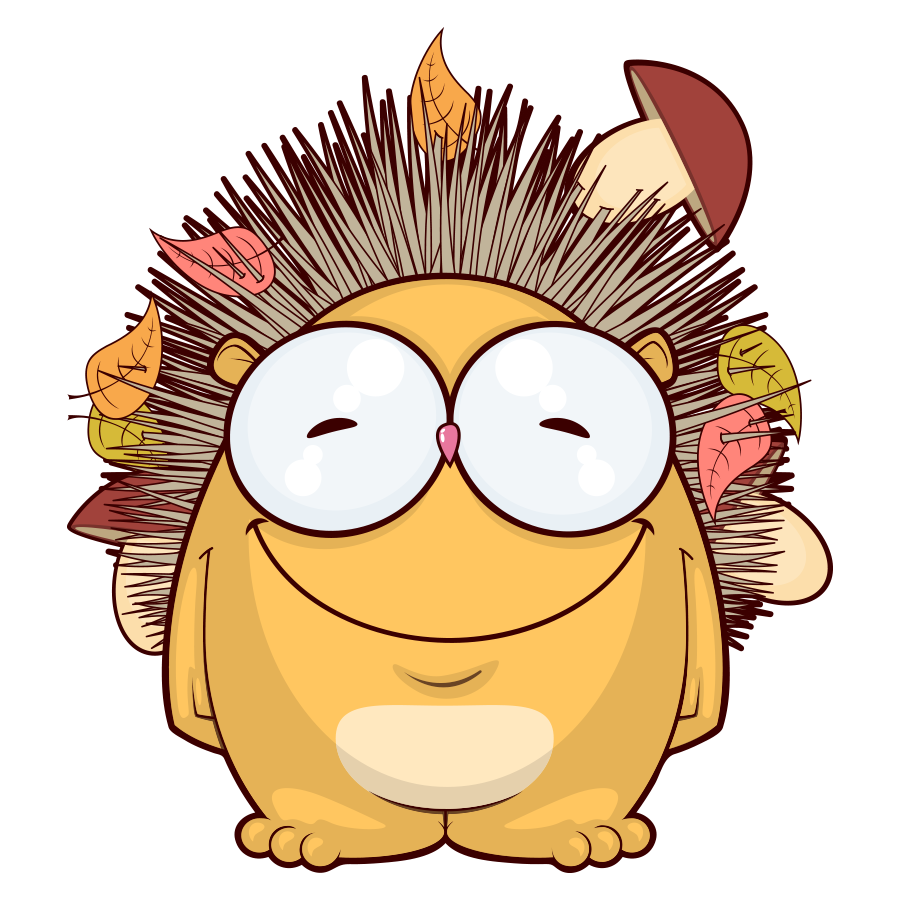 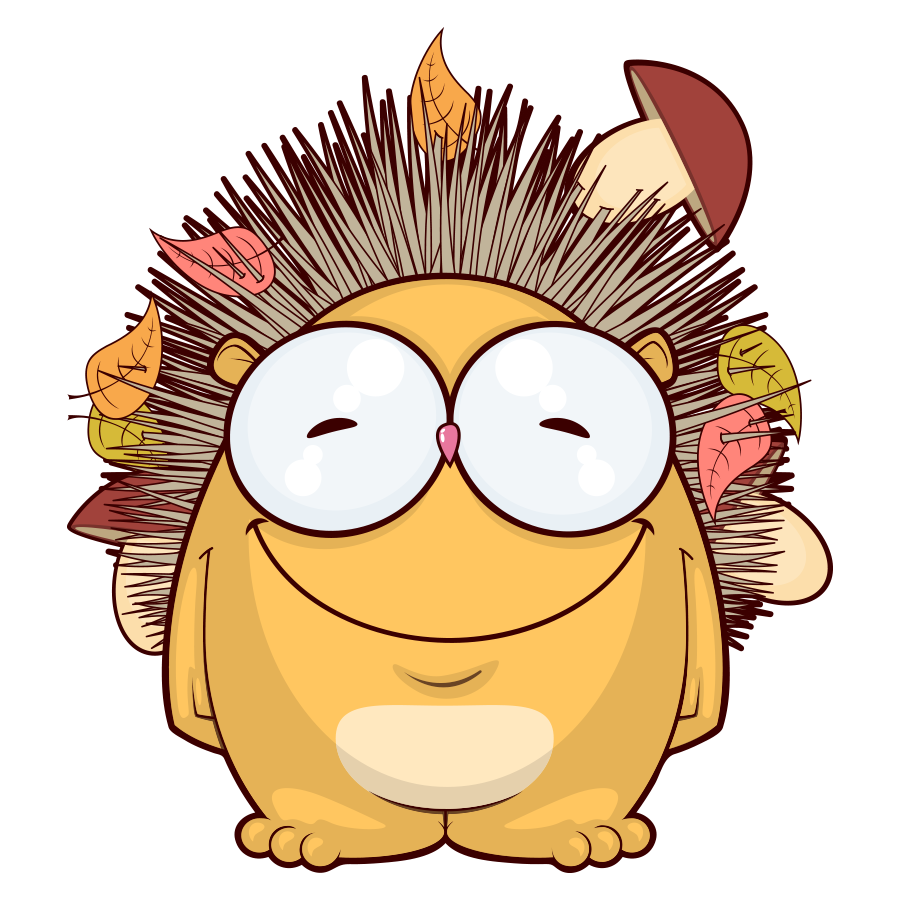 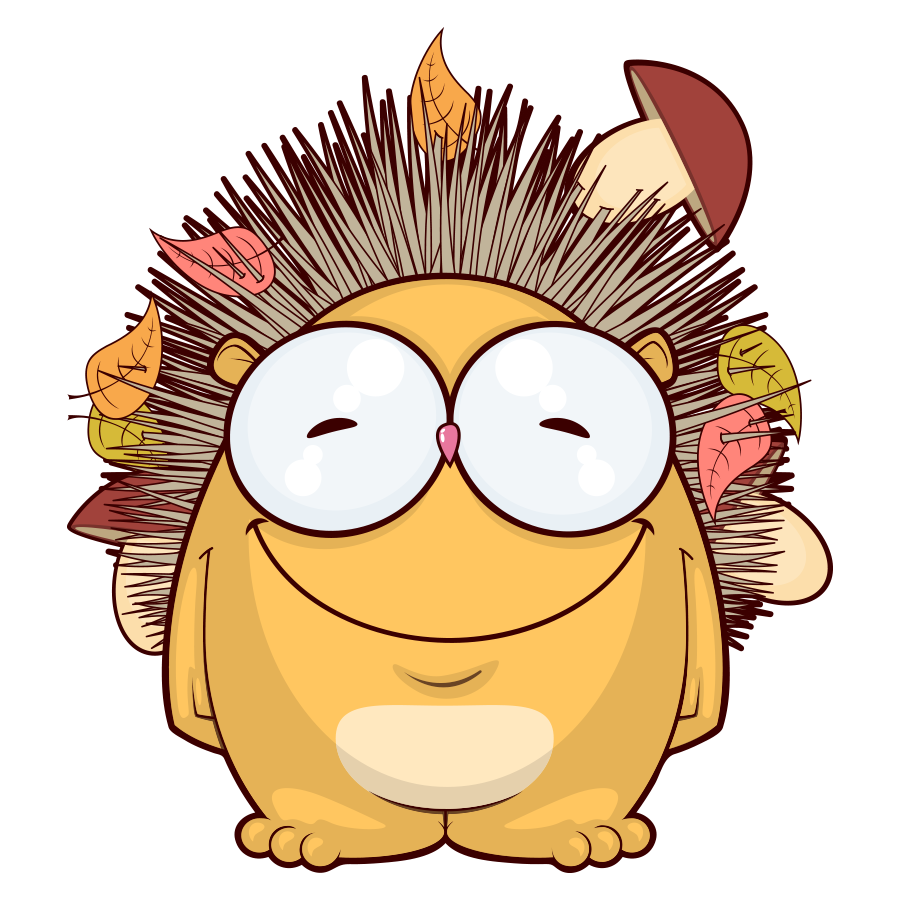 Ho¹t ®éng: LuyÖn tËp – thùc hµnh
TiÕng nµo cã vÇn «ng, tiÕng nµo cã vÇn «c
TiÕng nµo cã vÇn «n? TiÕng nµo cã vÇn «t?
®ång lóa
th«ng
cèc
ngçng
thî méc
èc
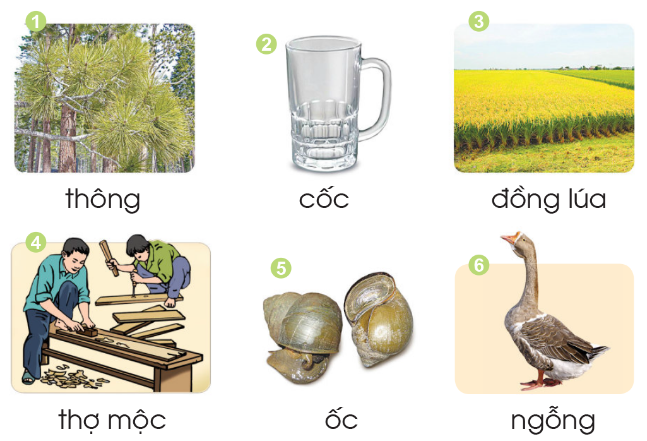 Tim tiÕng ngoµi bµi cã vÇn «ng, «c
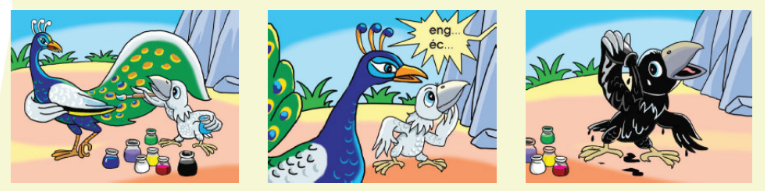 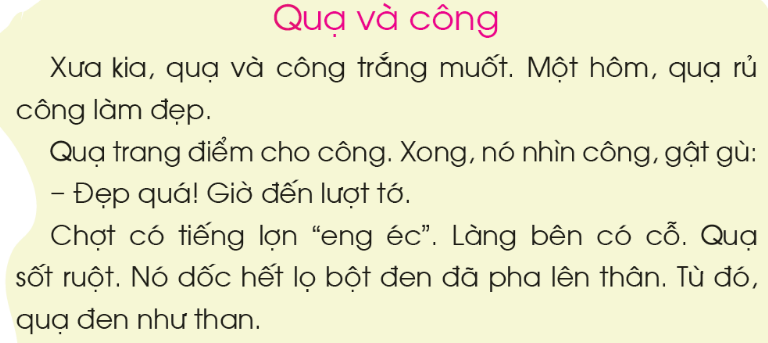 LuyÖn ®äc
tr¾ng muèt
eng Ðc
sèt ruét
trang ®iÓm
dèc hÕt
gËt gï
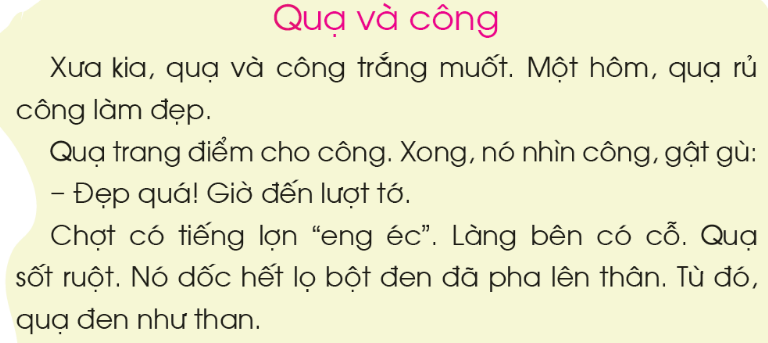 2
1
4
3
5
6
7
8
10
9
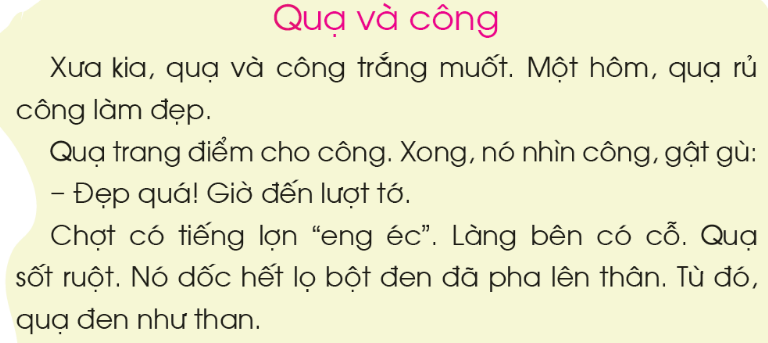 1
2
3
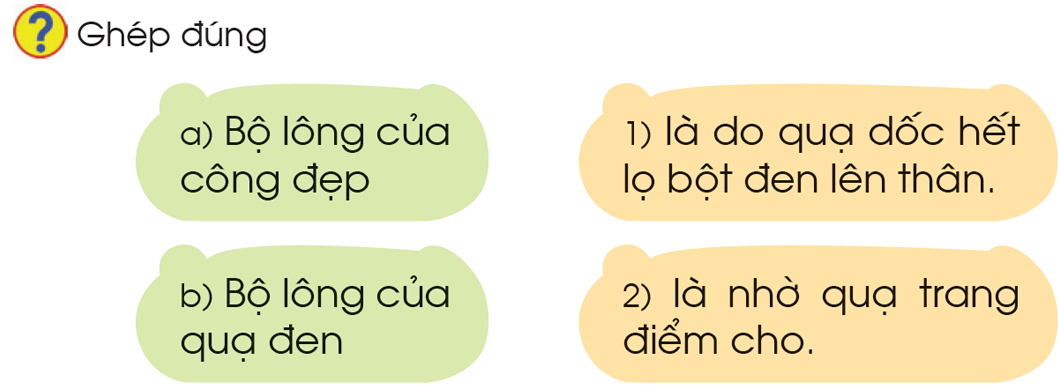 Hoạt động: vận dụng, trải nghiệm
Qua c©u chuyÖn Qu¹ vµ C«ng, con biÕt ®iÒu g×?
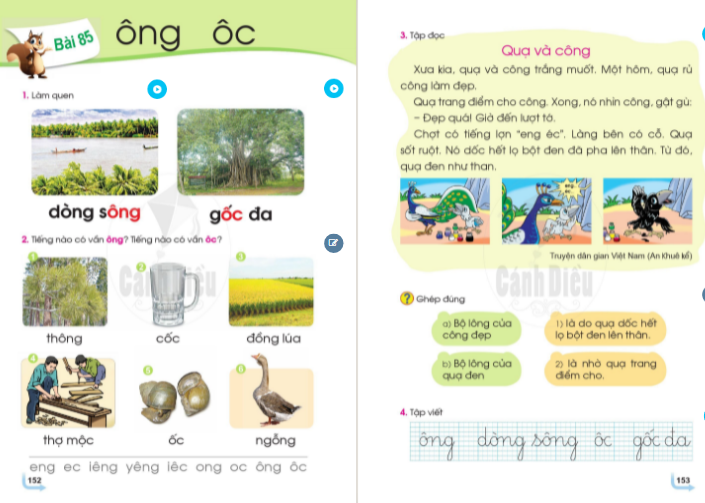 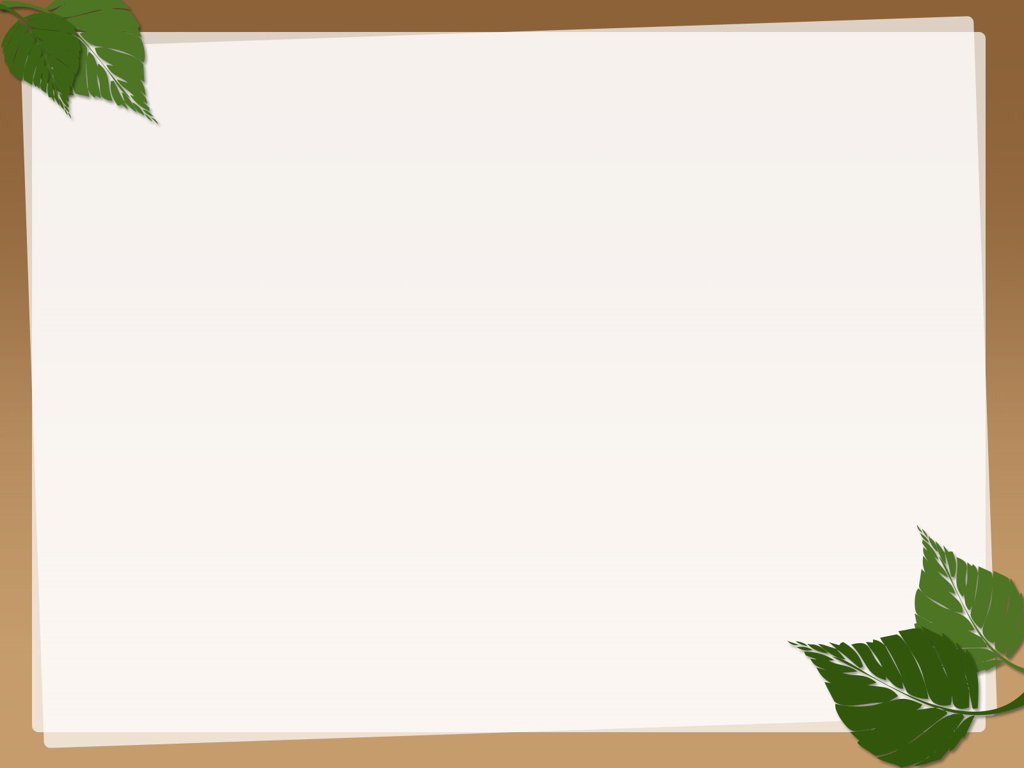 VIẾT BẢNG CON
TËp viÕt
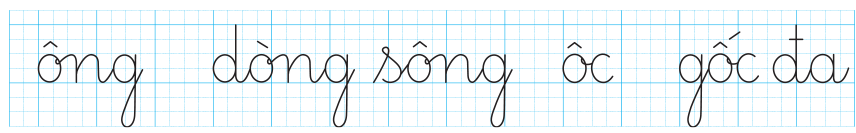 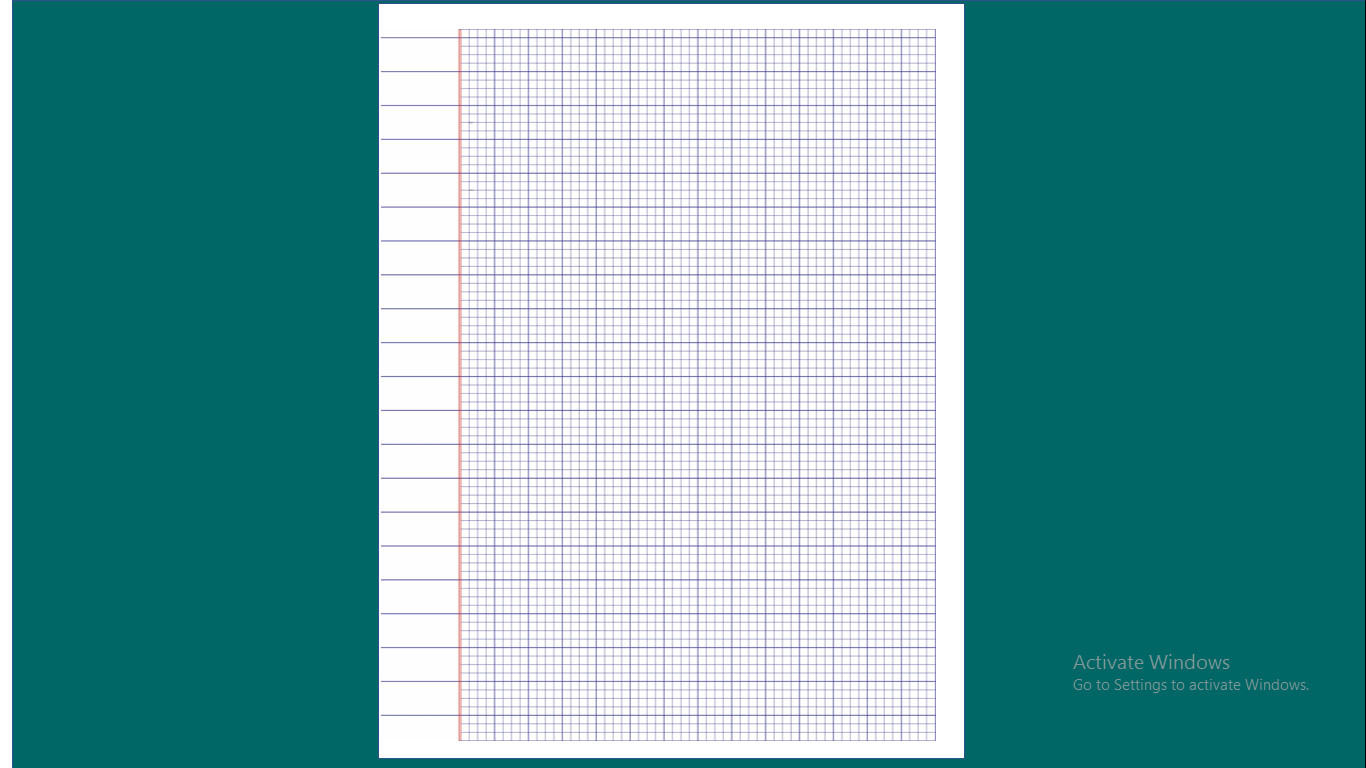 ŪƑ
ŪƑ
ŪƑ
ŪƑ
ŪƑ
ŪƑ
ŪƑ
ŪƑ
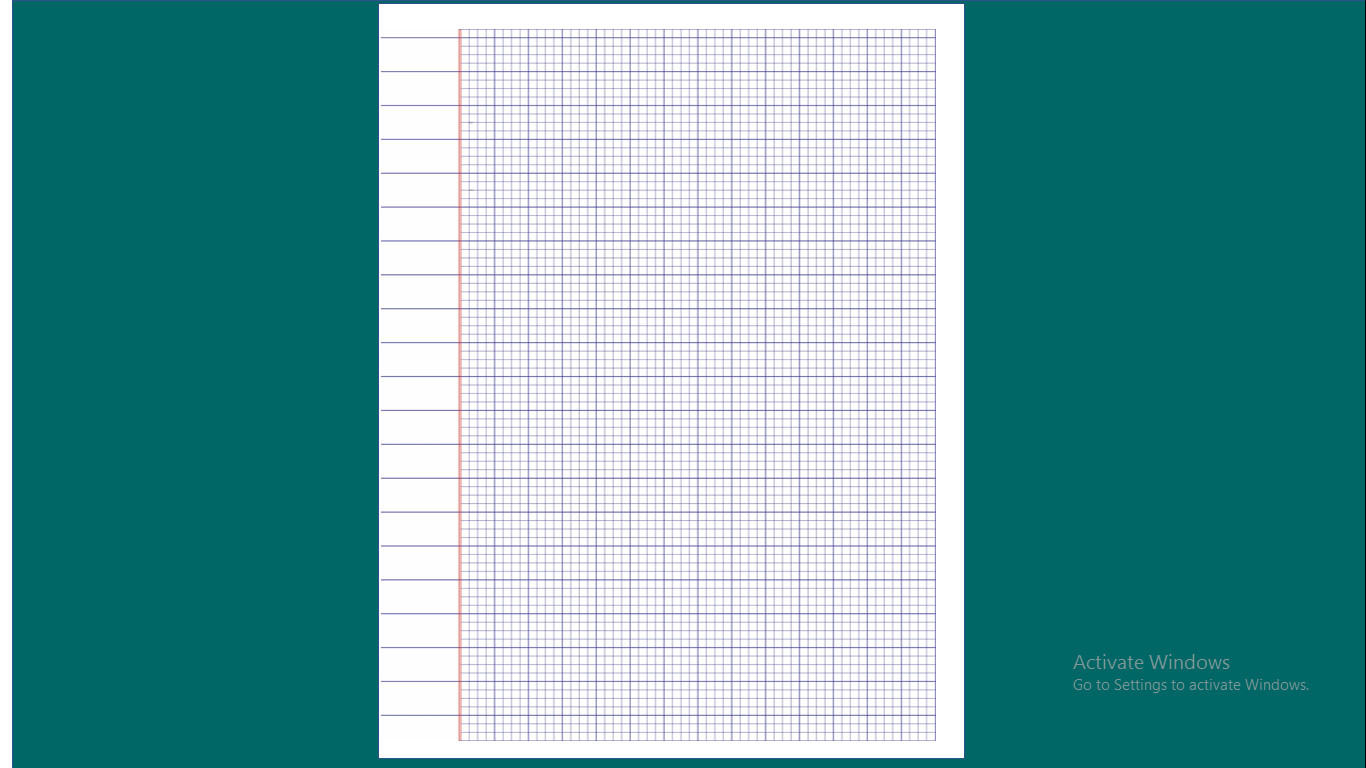 dŜƑ sŪƑ
dŜƑ sŪƑ
dŜƑ sŪƑ
dŜƑ sŪƑ
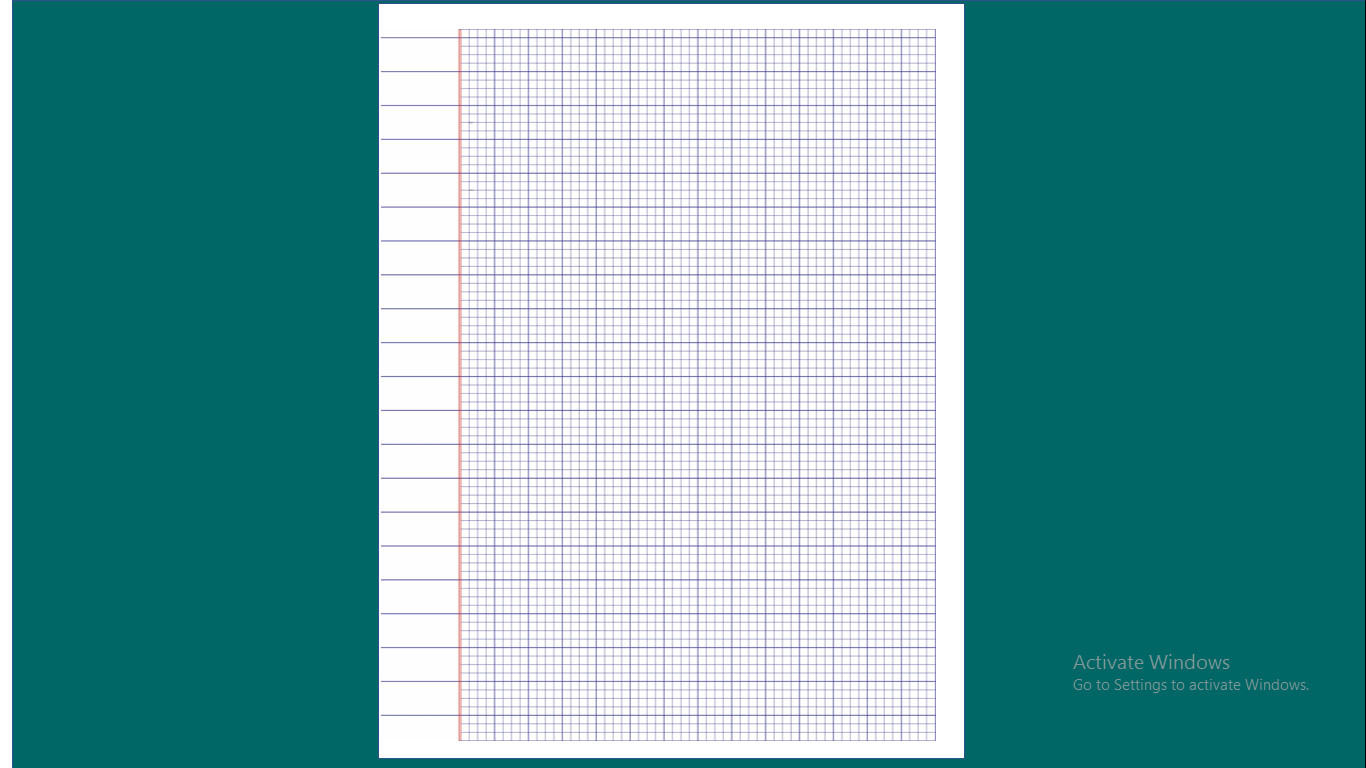 ″
″
″
″
″
″
″
″
″
″
″
″
″
″
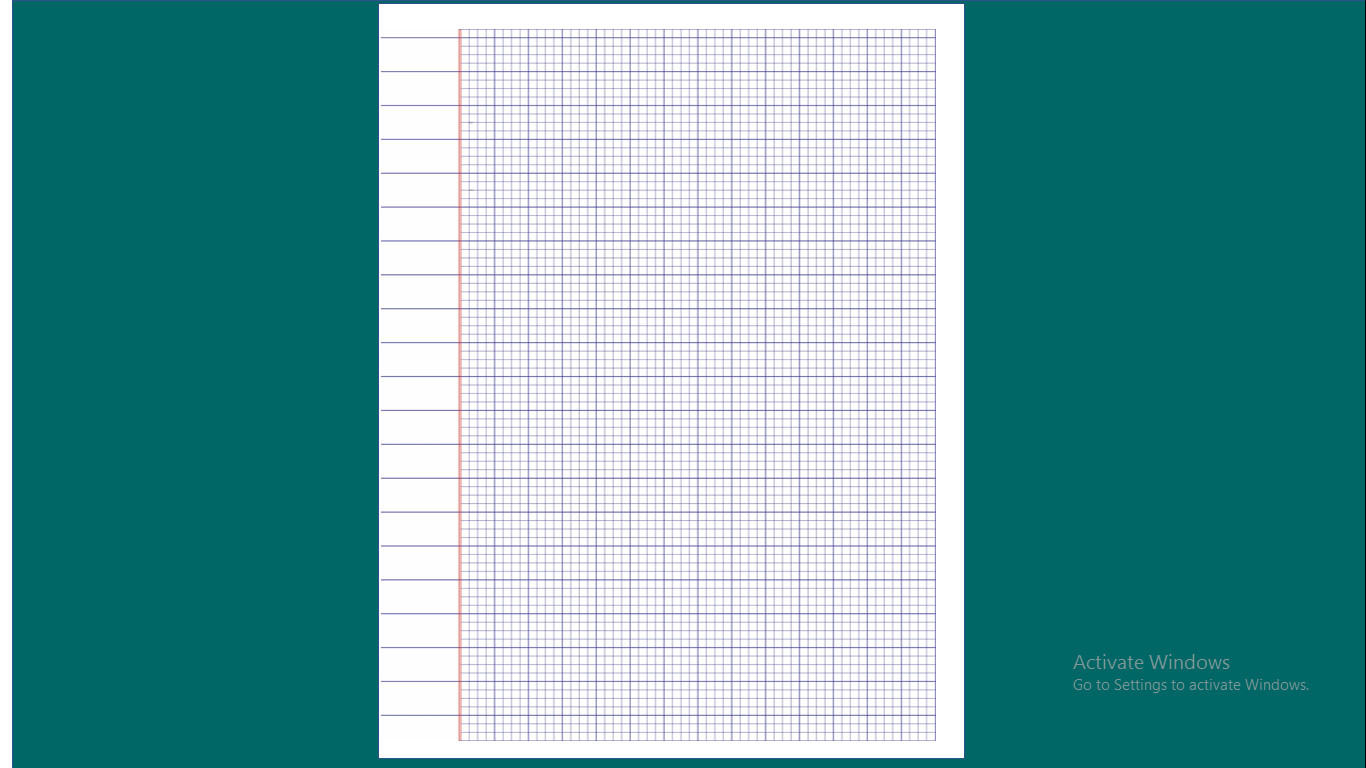 ƑǬ
ƑǬ đa
ƑǬ đa
ƑǬ đa
ƑǬ
ƑǬ đa
ƑǬ đa
ƑǬ đa
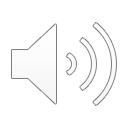 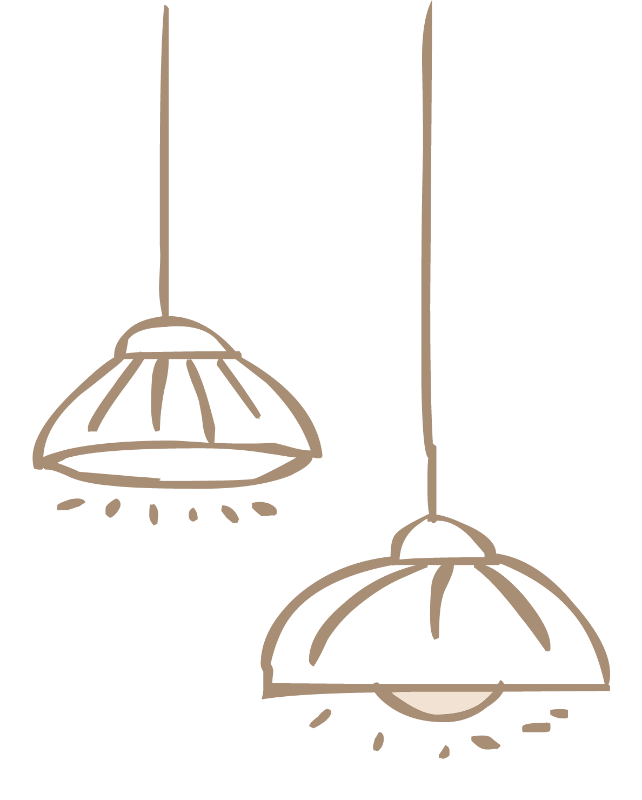 Thank you
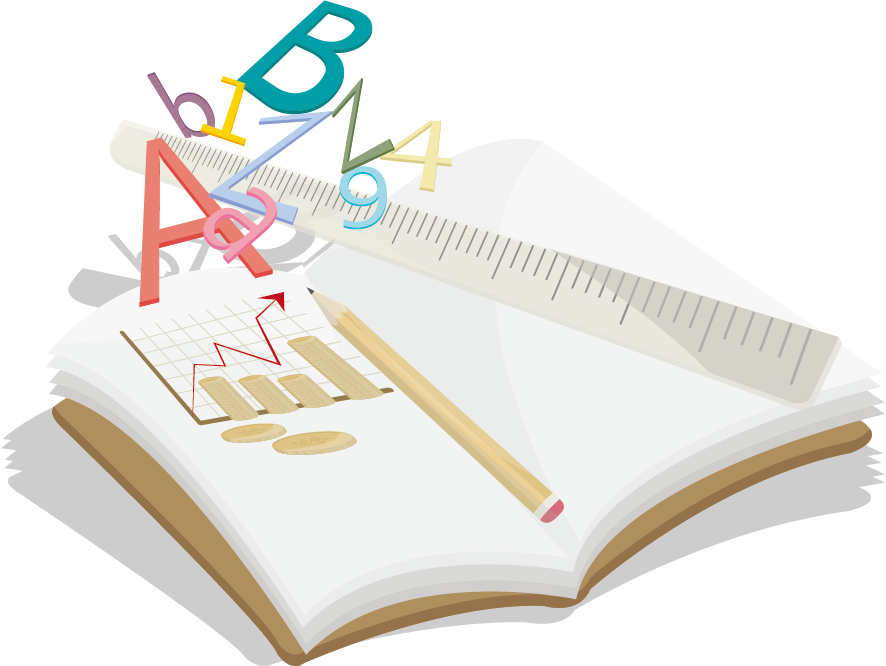 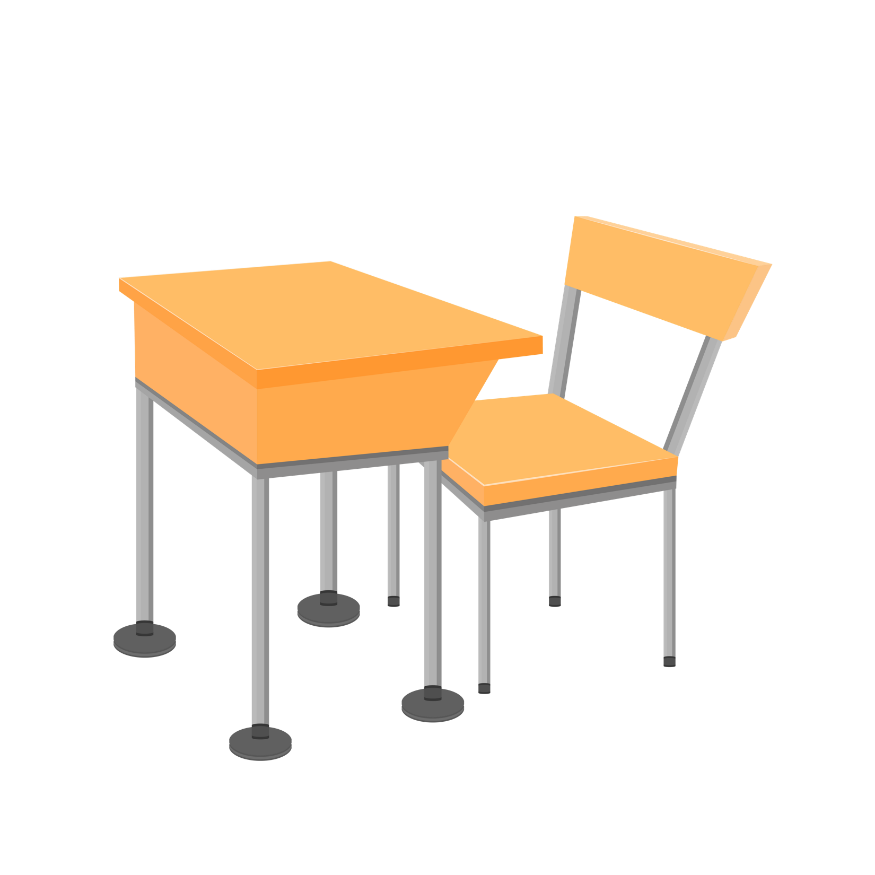